Onsdagen den 22 mars
är körsalen och gymnastikhallen uthyrd till Mörbylånga kommun.
Därför måste våra ordinarie aktiviteter ställas in denna dag i dessa
lokaler.  Jag hoppas att ni har förståelse för detta.
Vi rekommenderar att ni kommer istället kommer och deltar i 
Kommunens aktivitet denna dag som heter Lyskraft .
Program kommer att utannonseras i tidningar och HAIK kommer även 
göra reklam för detta på vår hemsida www.albylen.se och anslagstavlor.
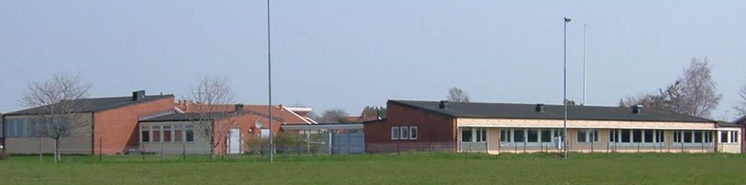